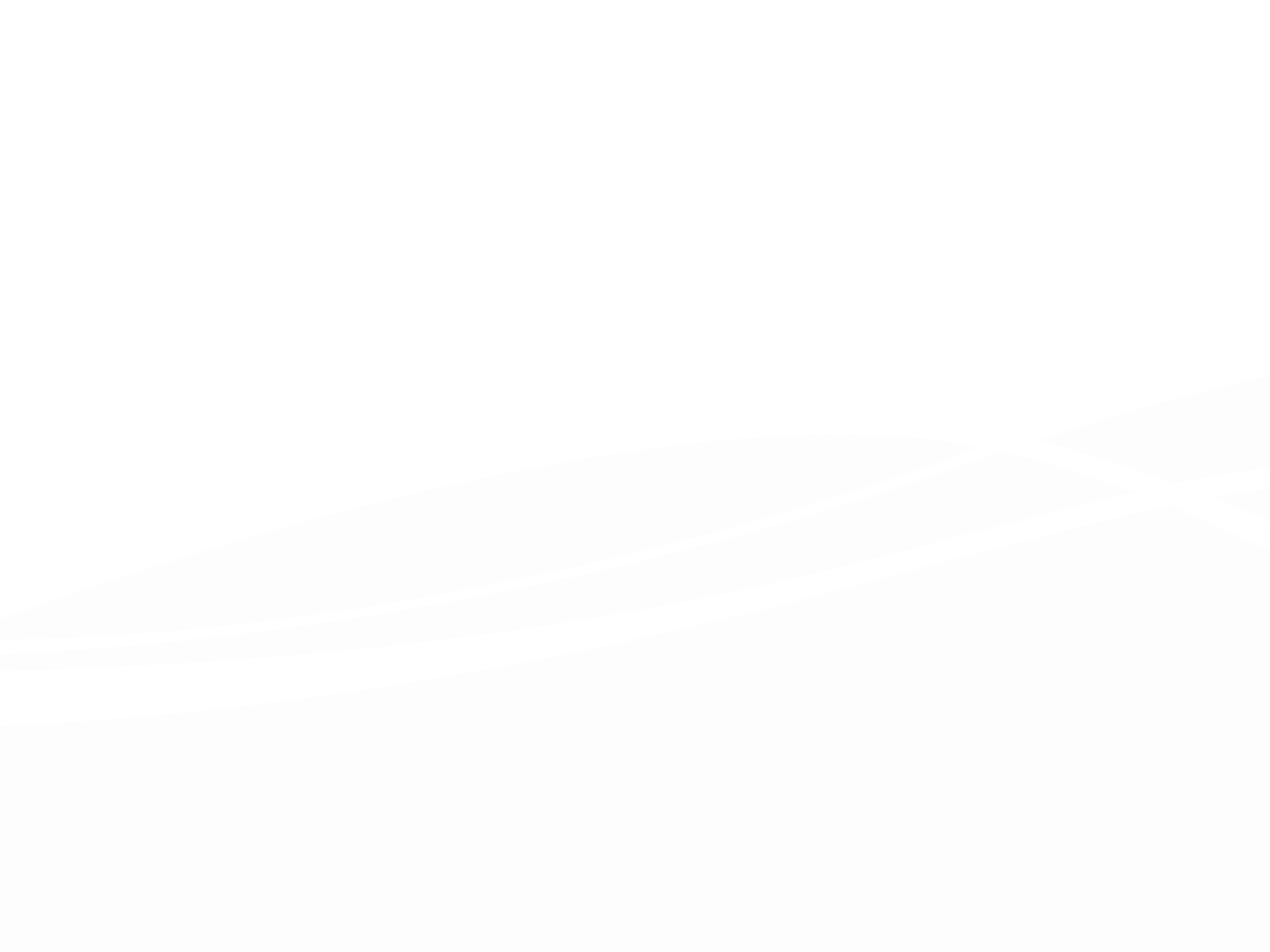 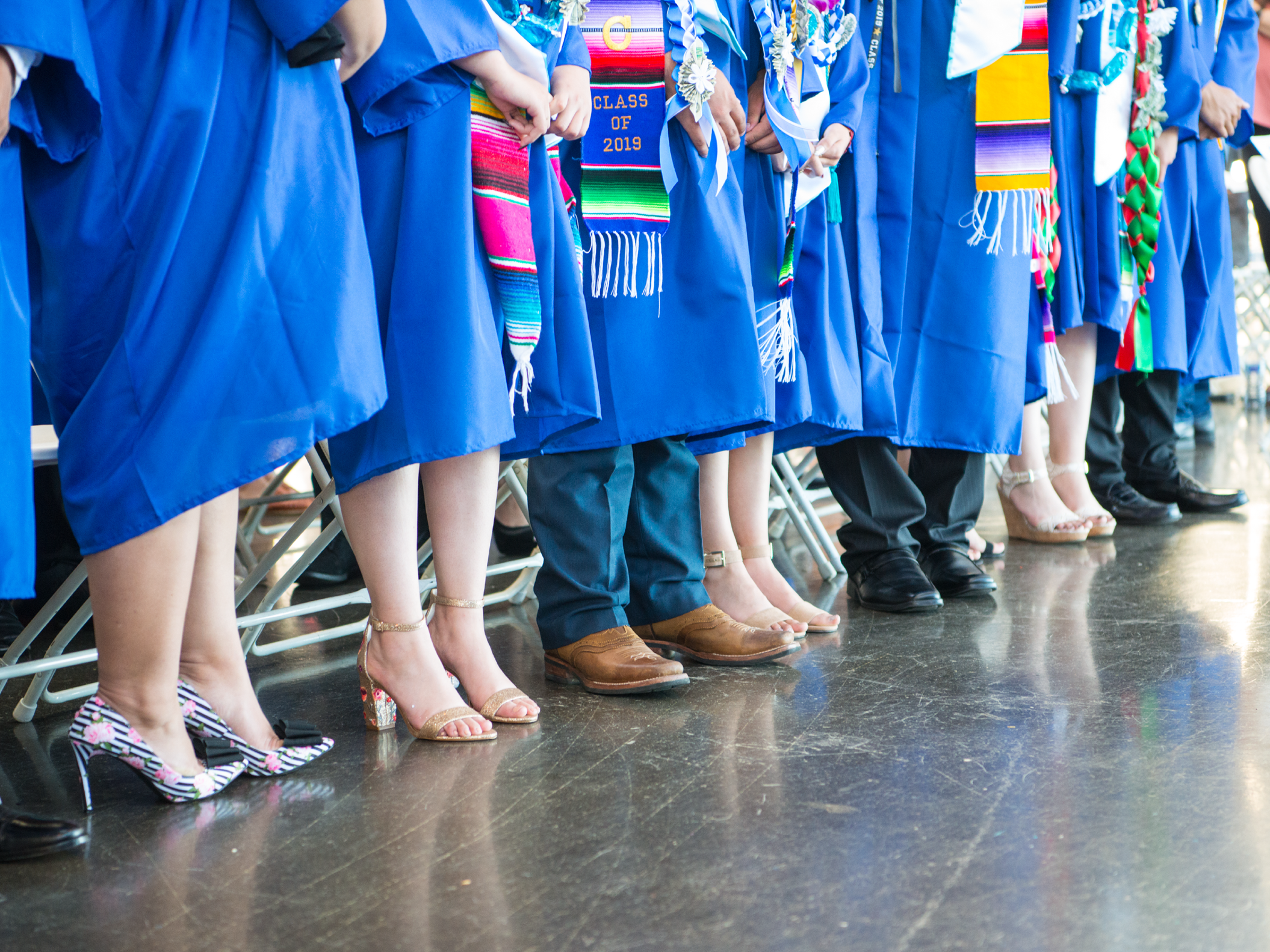 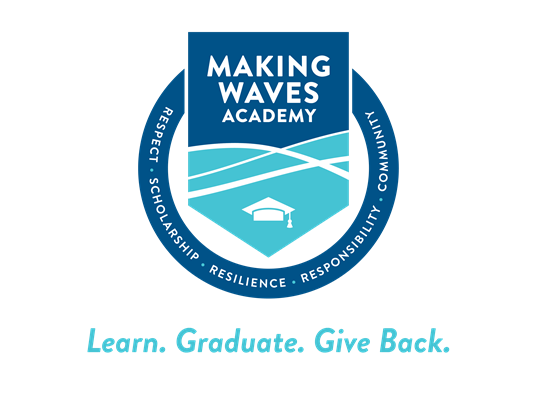 MWA Board Meeting
May 4, 2023
Activating Interpretation / Activar Interpretación
Computer
Cell Phone
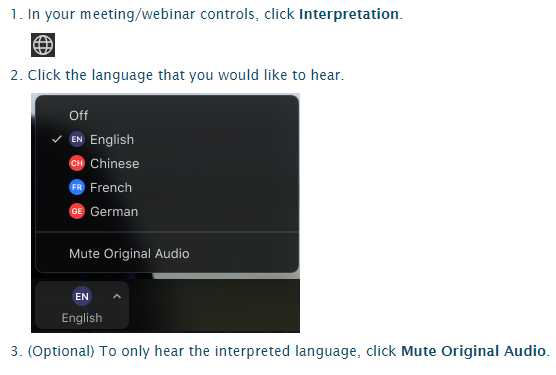 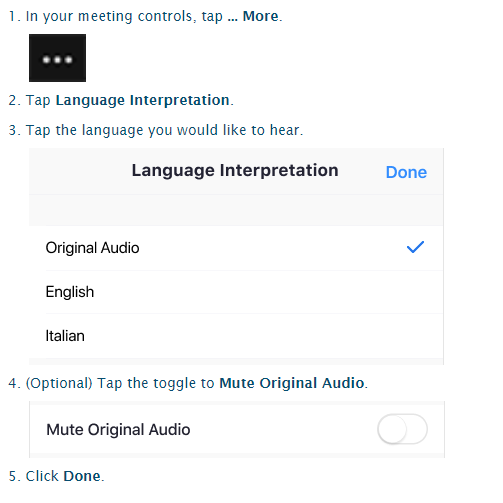 Public Comment
Use the raise hand function when your name is called.

Computer






Cell Phone
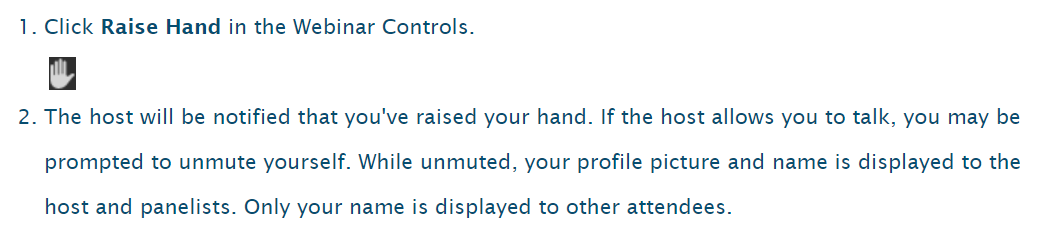 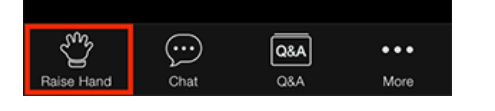 [Speaker Notes: This will be great practice because we are using this feature in the upcoming board meeting.]
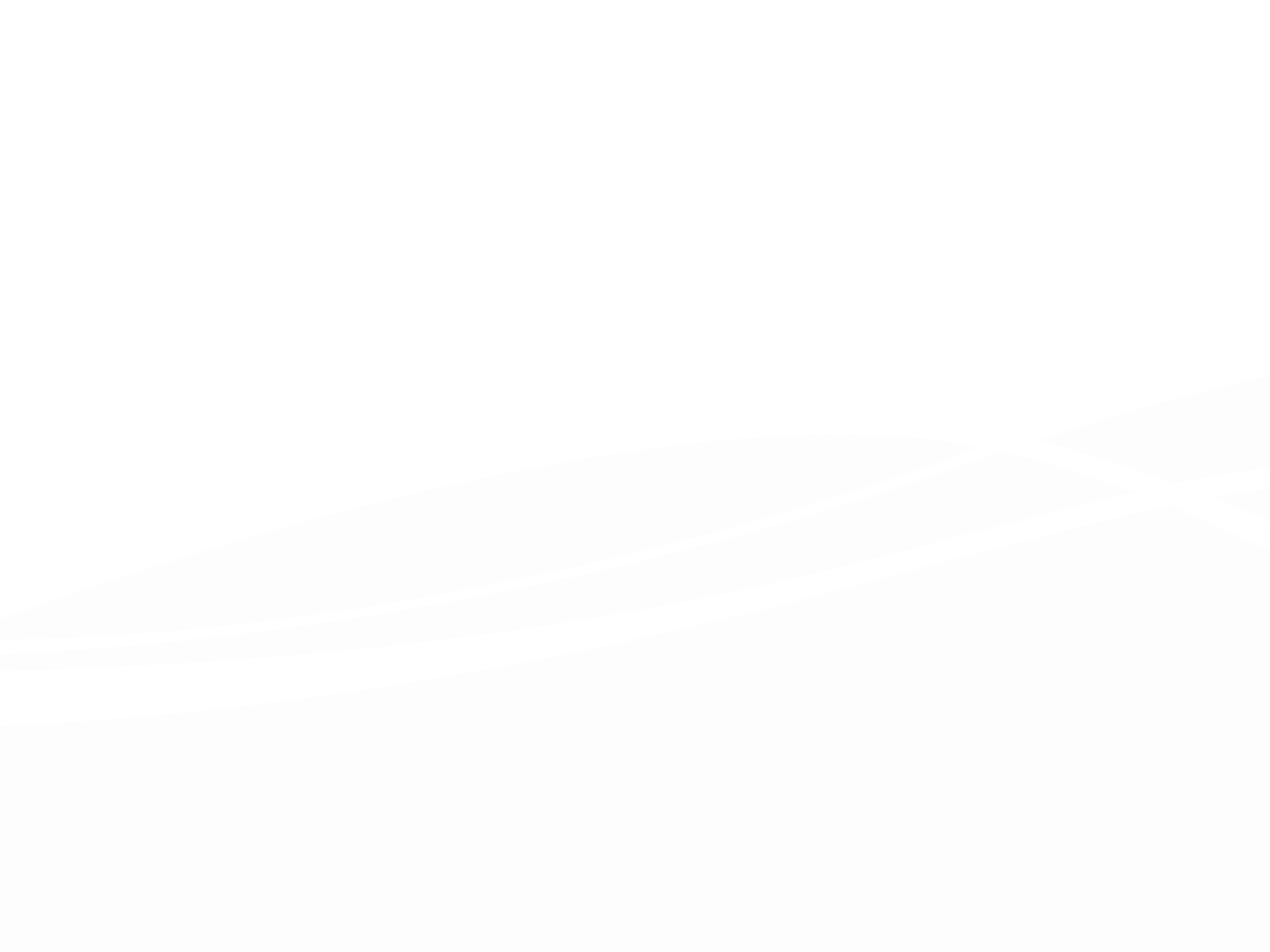 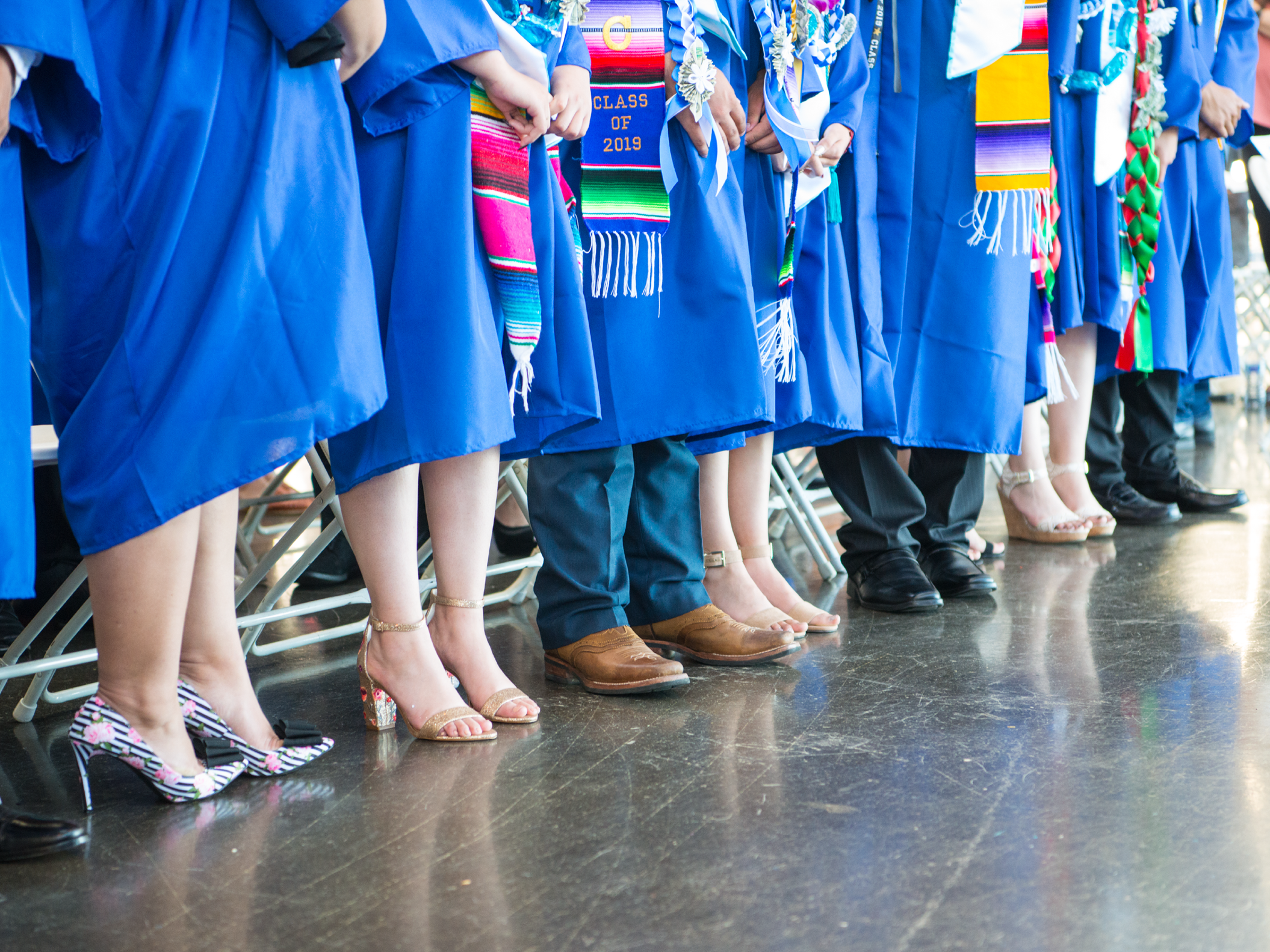 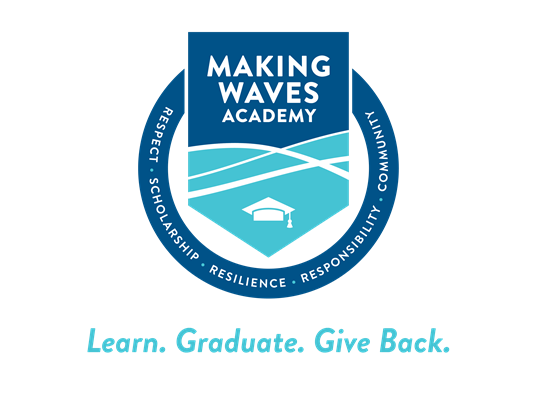 Mission Connection
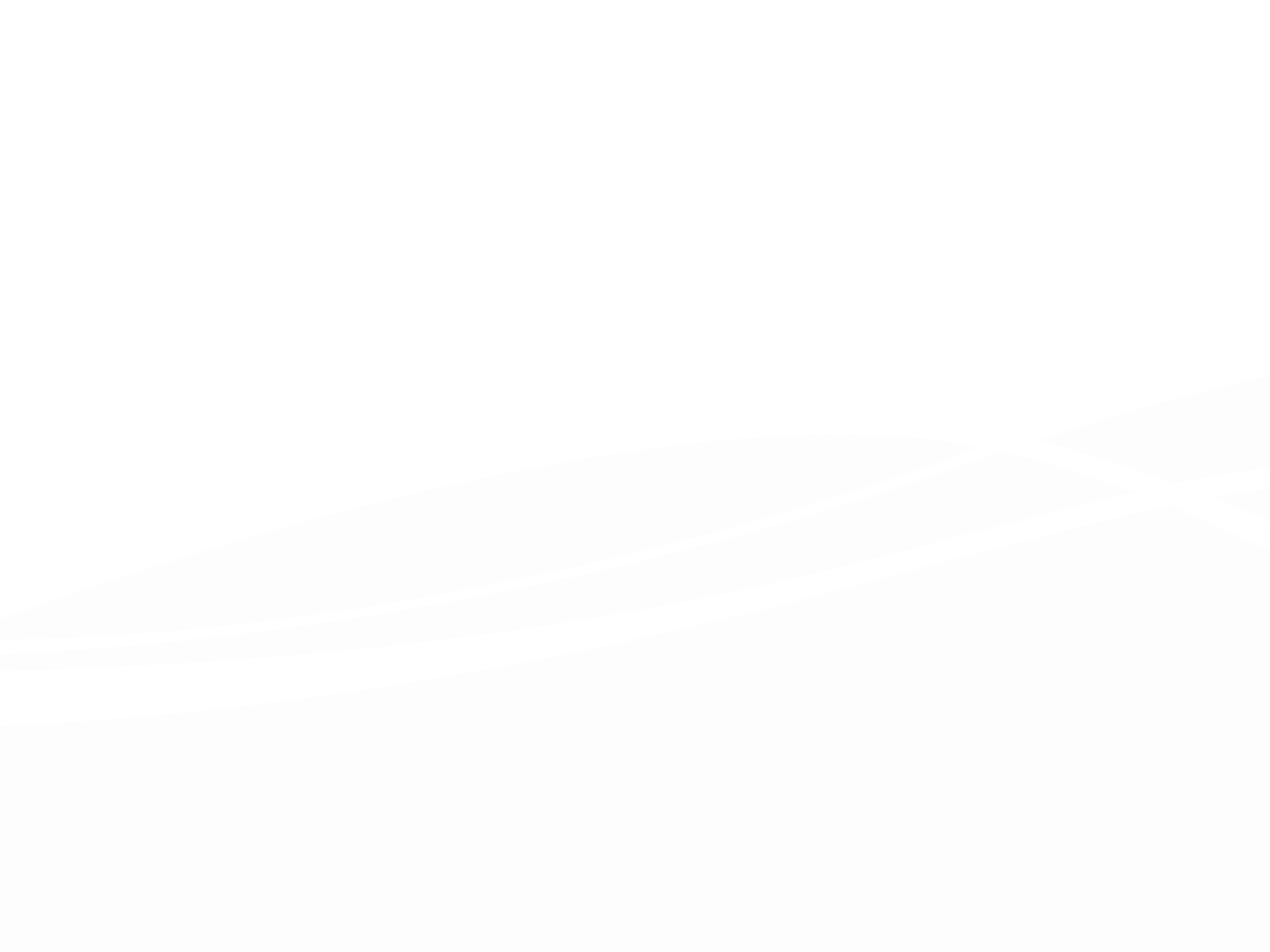 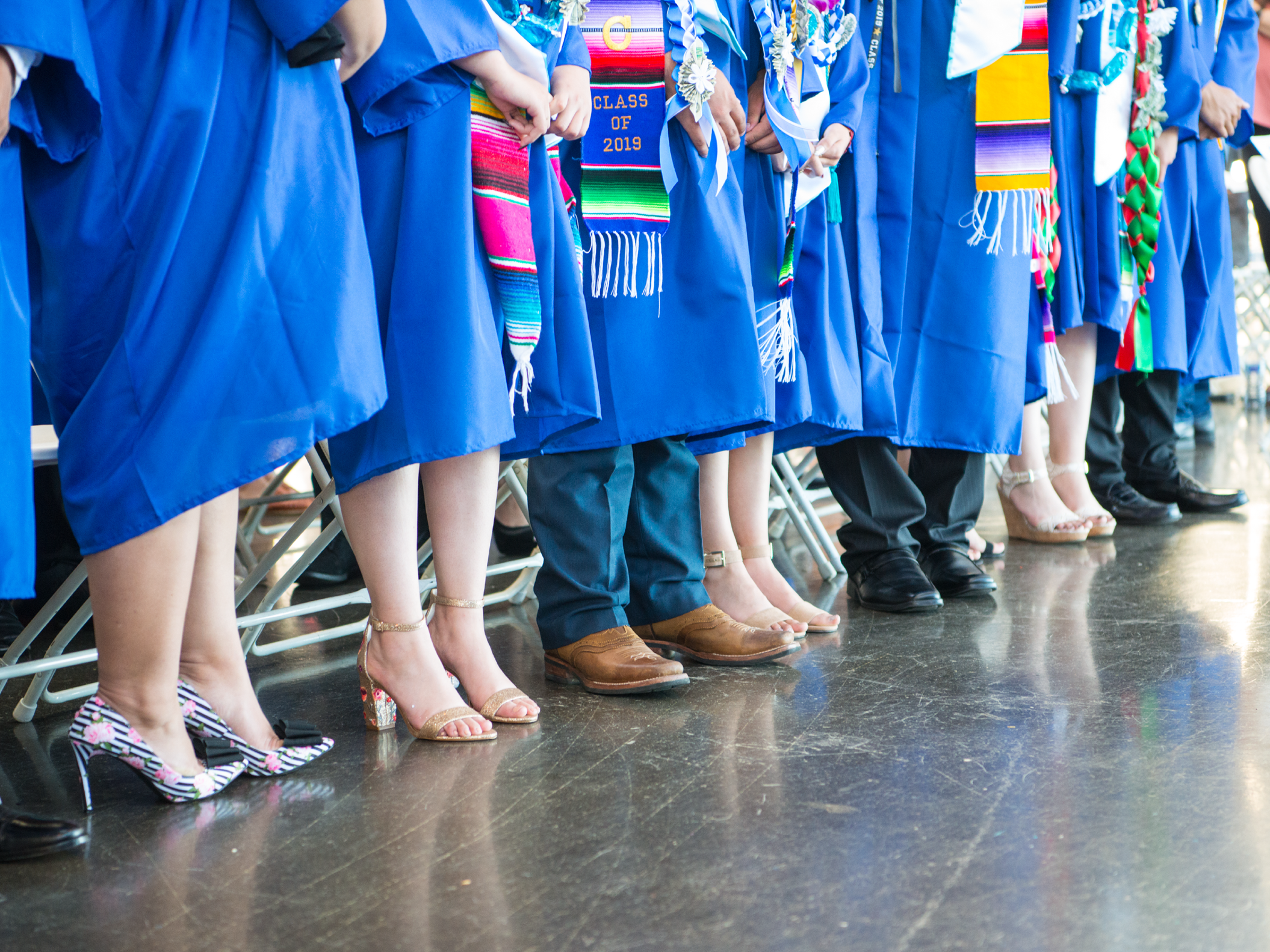 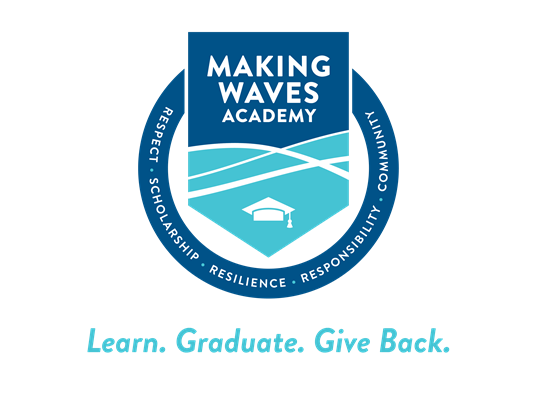 ASB Board Report - May 4th, 2023 
ASB Members: Yoltzin Wallace + Melanie Leon
[Speaker Notes: Name, Grade, Roll?
Thank you for this opportunity to present to you today.]
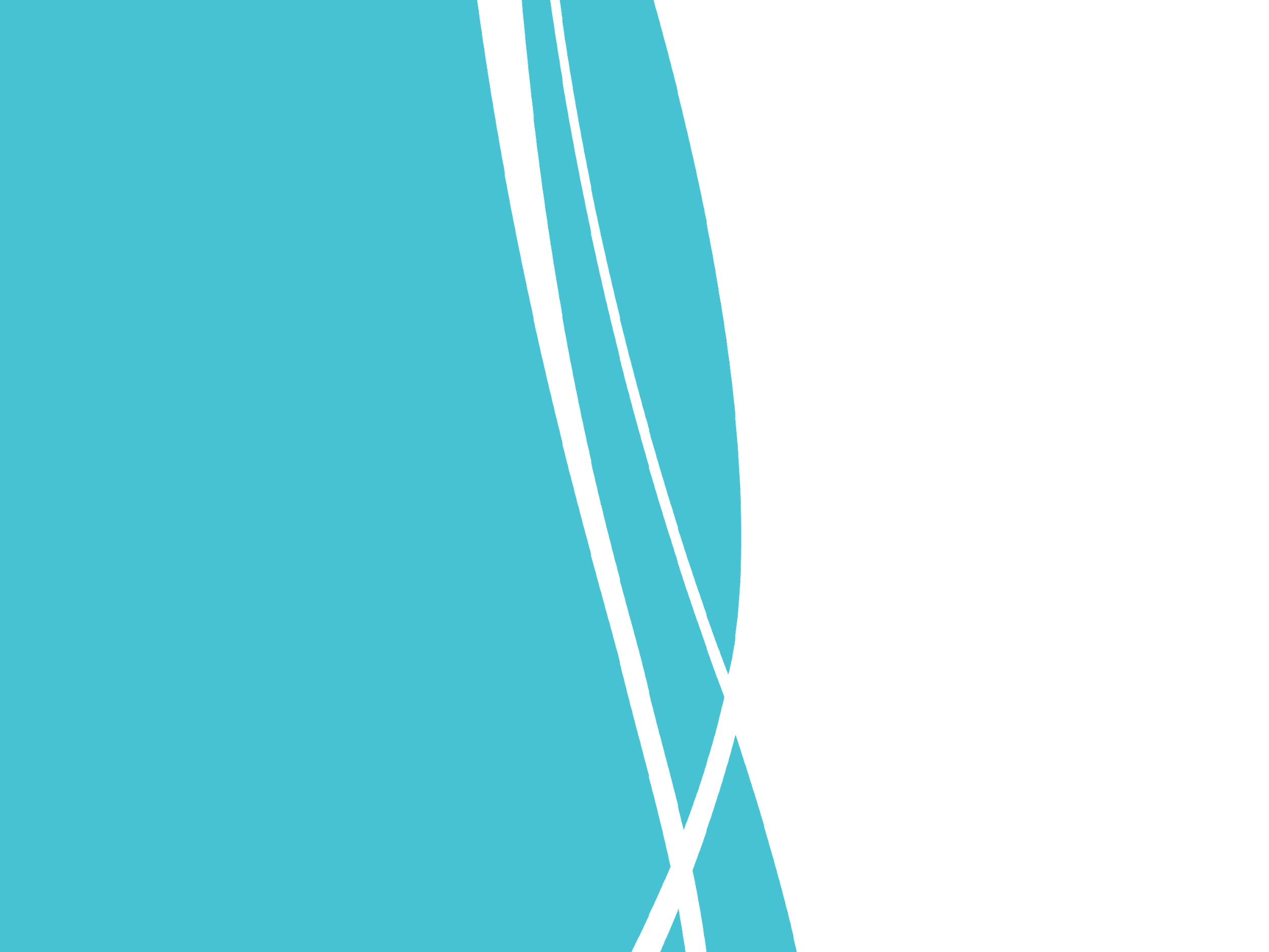 Successes 
Challenges
Priorities
Questions & Conversation
Table of 
Contents
‹#›
[Speaker Notes: Simren]
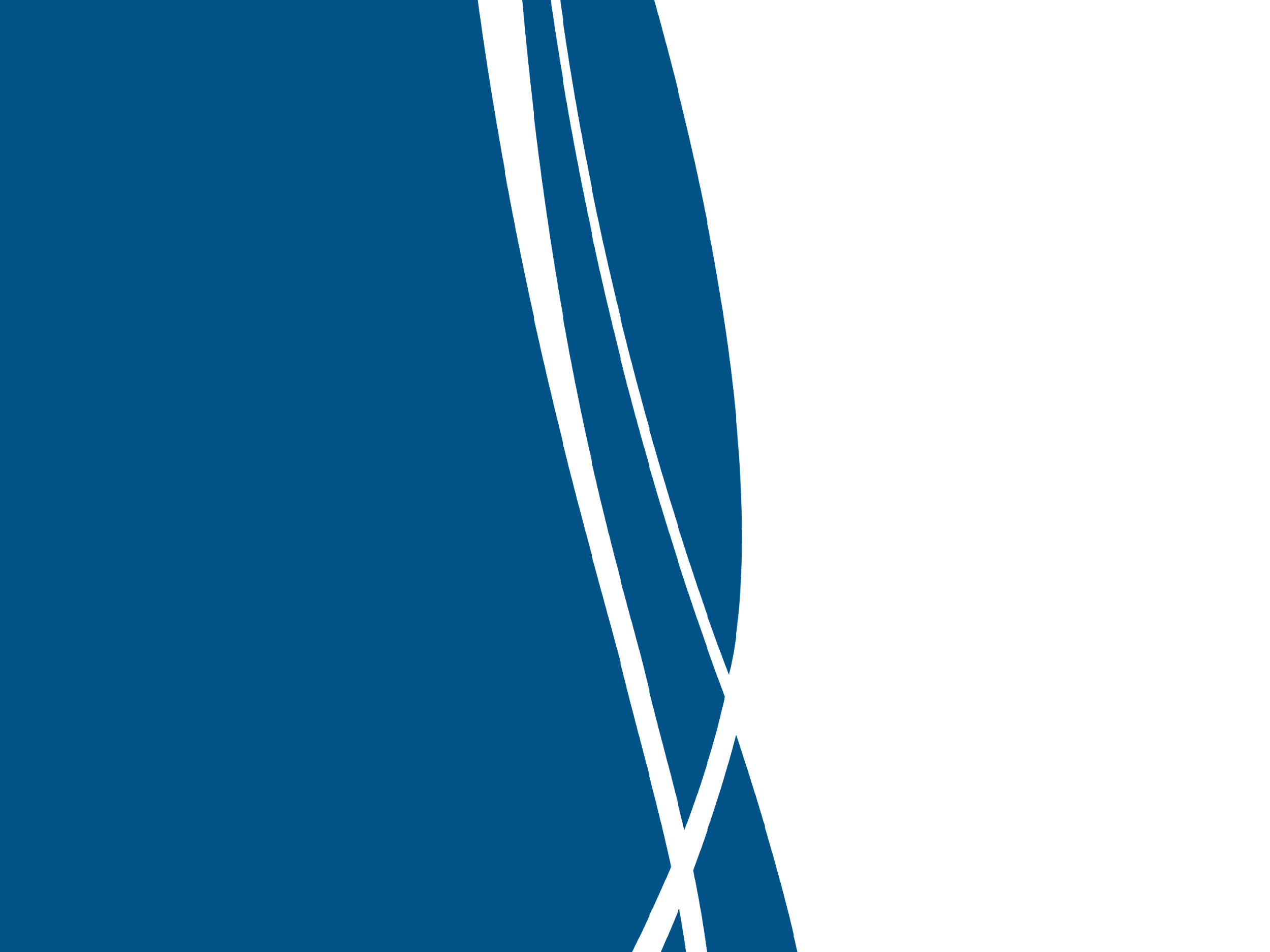 Successes
‹#›
[Speaker Notes: Jenissa]
Successes
Pep Rally 
               The Rally was very inclusive. There was multiple performances from Theater and Cheer.
               Audience was more engaged and enthusiastic 
Spring Festival 
                Clubs made a decent amount of money
                There was more variety of games, food, beverages, and homemade/DIY crafts
                Surround sound made the event better
ASB Election Season
                 A lot of interest in ASB this year
‹#›
[Speaker Notes: Jenissa]
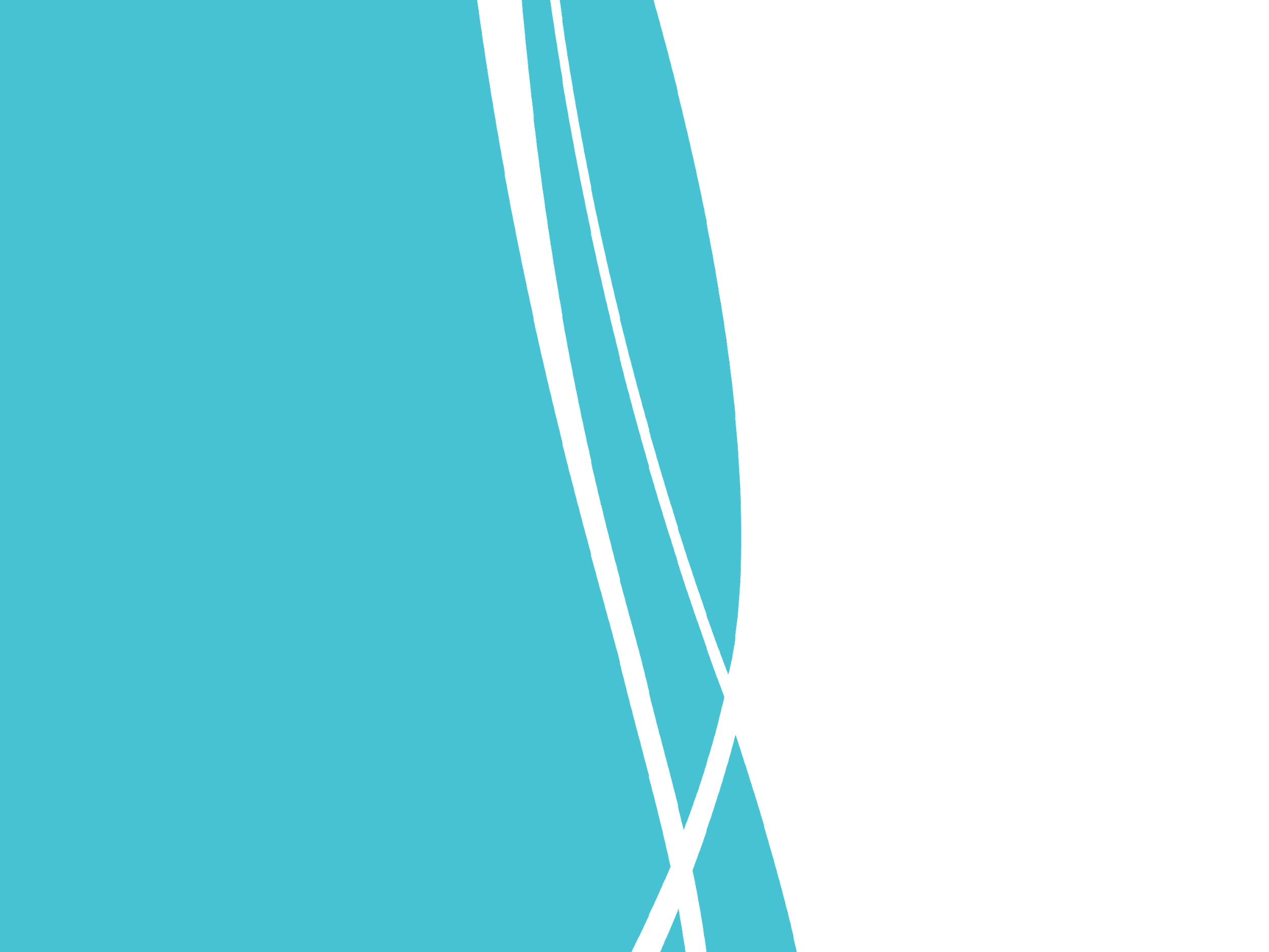 Challenges
‹#›
[Speaker Notes: Simren]
Challenges
Spring Festival: 
         The weather was no great for an outside gathering. Plan to have club fairs on warmer days.
          No that many middle school students at the festival. 
Pep Rally
          Ran out of time. Maybe will need to extend in the future
‹#›
[Speaker Notes: Simren]
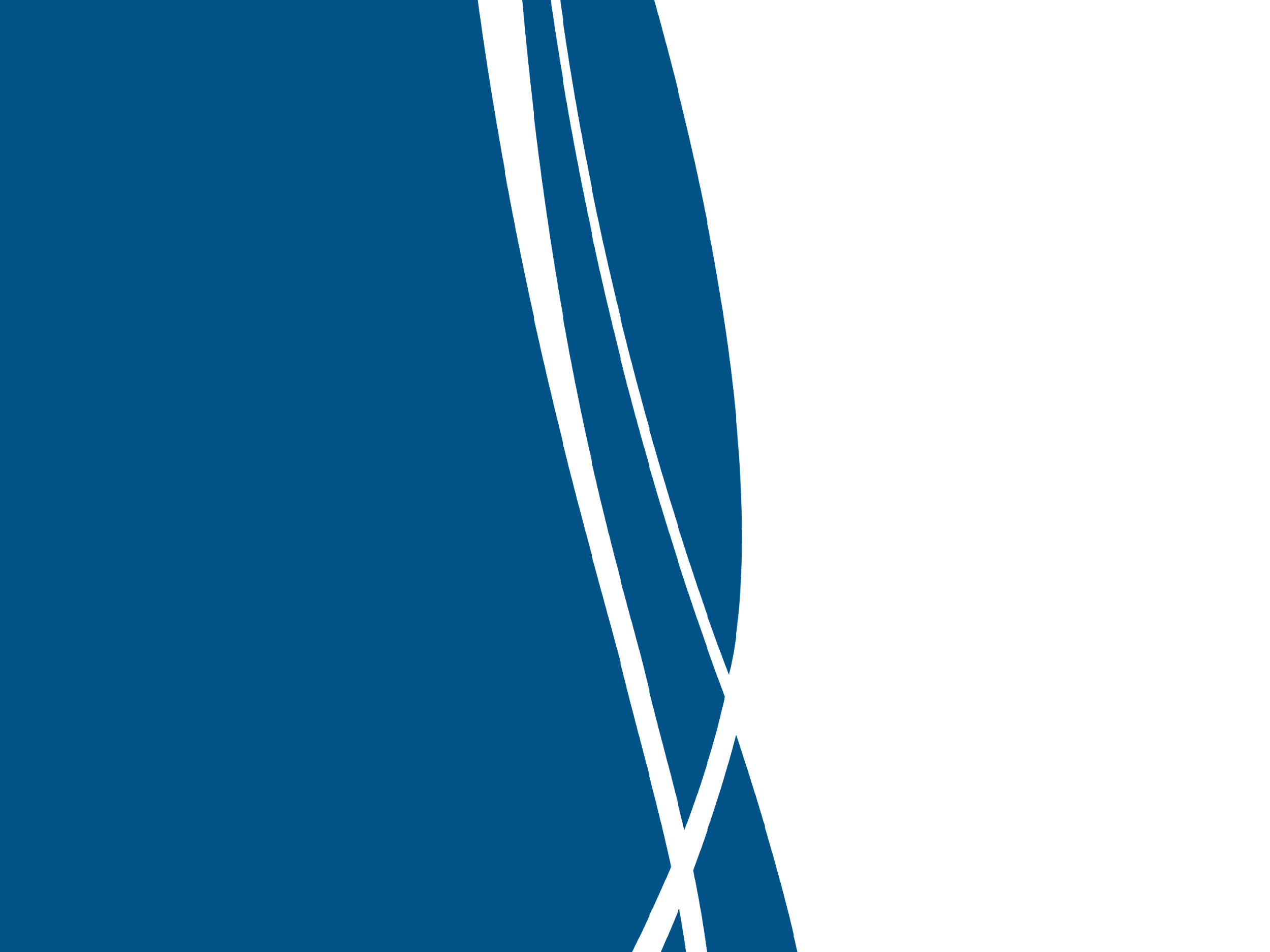 Priorities
‹#›
[Speaker Notes: Jenissa]
Priorities
ASB Elections 


ASB Retreat 


Planning out future fundraising ideas
‹#›
[Speaker Notes: Jenissa]
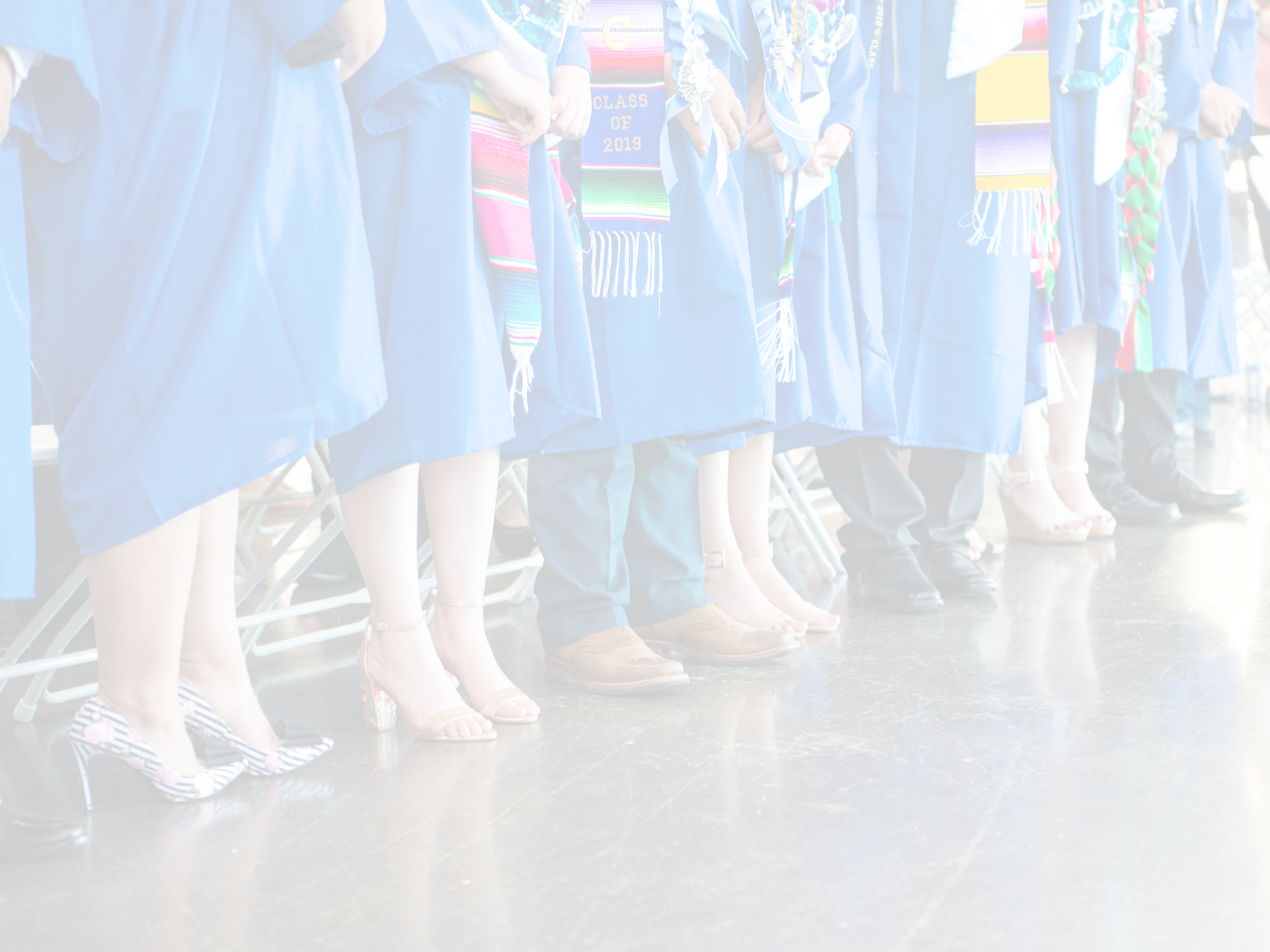 Questions & Conversation
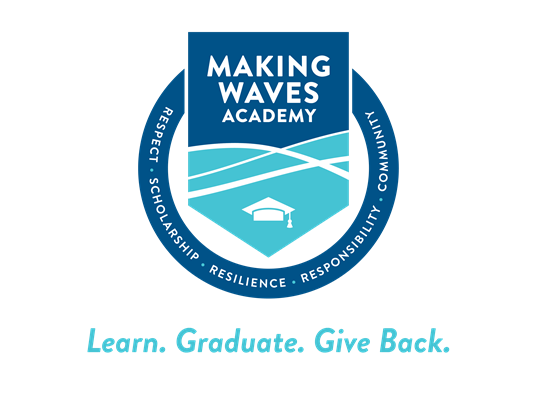 ‹#›
[Speaker Notes: Simren]
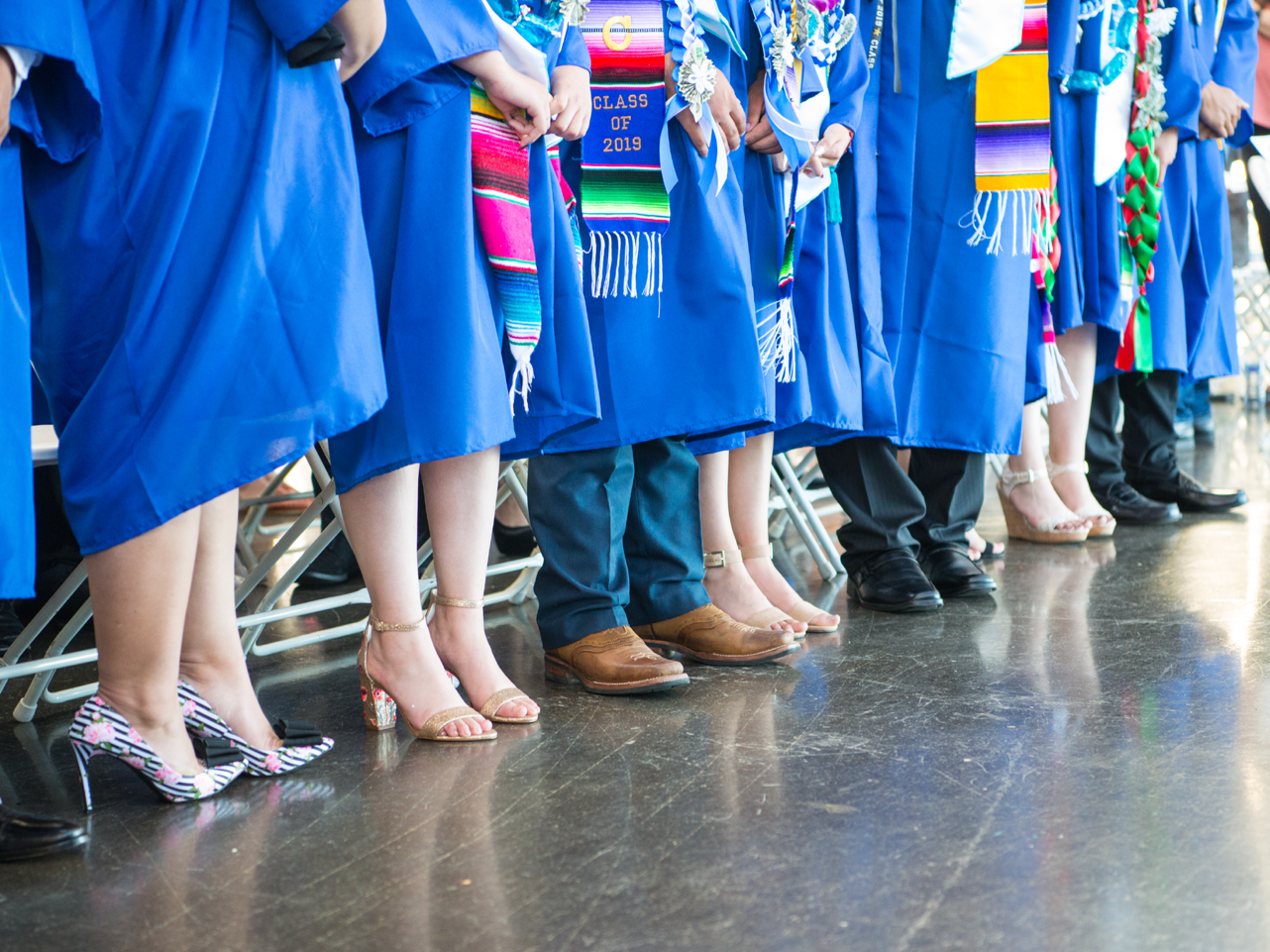 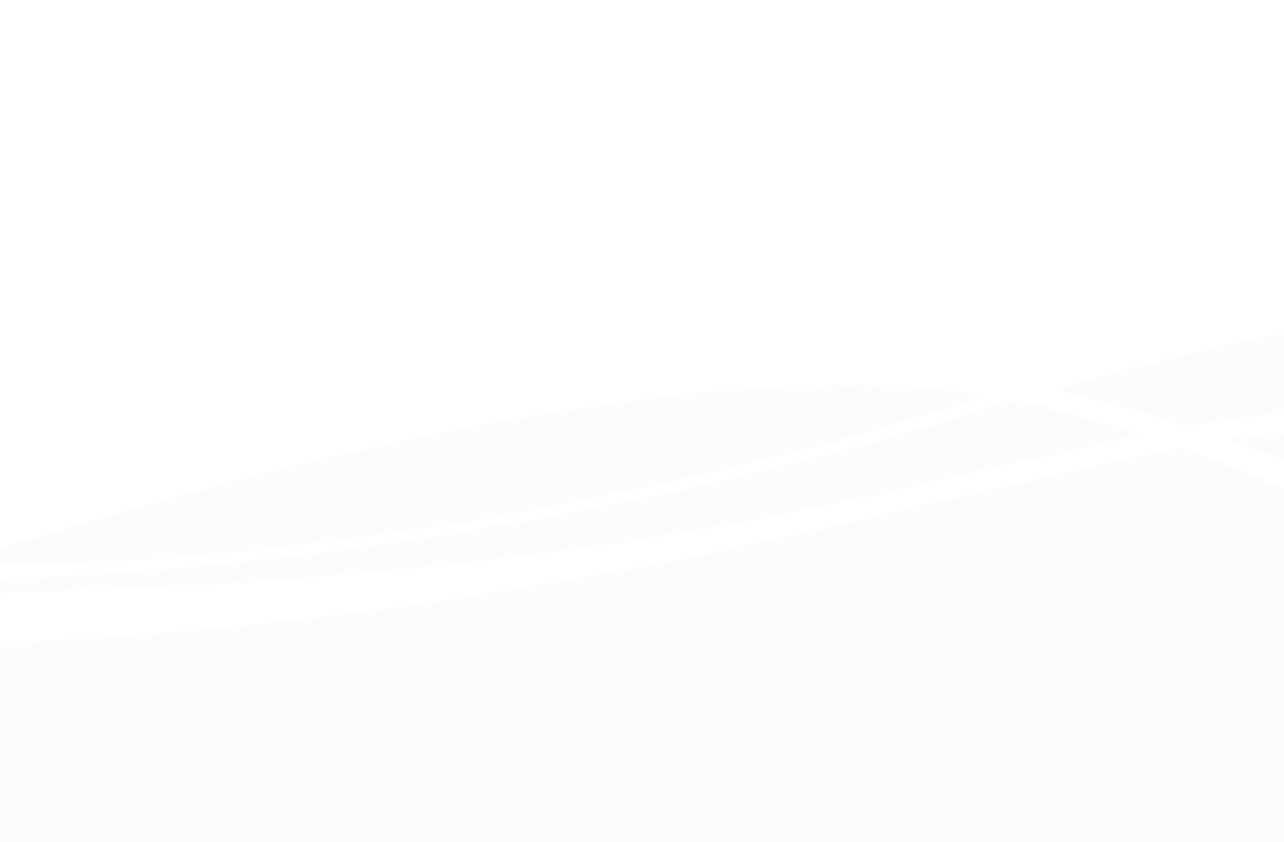 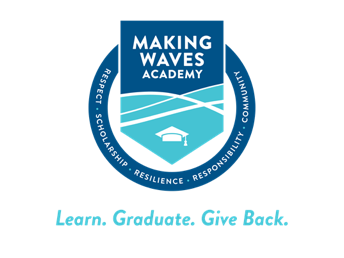 2023-24 LCAP Public Hearing
Presenter(s): Molly Moloney, Alton Nelson
Date: May 4, 2023
LCAP 3 year cycle
Year 0 (20-21)
Finish implementing previous  LCAP
Create new 3-year LCAP
Year 3 (23-24)
Finish implementing LCAP;
Create new 3-year LCAP to start following year
Year 1 (21-22)
Implement LCAP Actions, Update metrics to monitor Progress,  Revise Actions for following year
Year 2 (22-23)
Implement LCAP Actions, Update metrics to monitor Progress,  Revise Actions for following year
Support for All Learners: Develop and refine vertically-aligned programs to support all learners.
WASC and LCAP Alignment
LCAP Goal 2: Academic Standards
LCAP Goal 3: Family Partnerships
LCAP Goal 1: Basic Conditions
LCAP Goal 8: Academic Growth
College and Career Readiness: Refine holistic support for college and career readiness that build all students’ capacity for graduation and success beyond high school.
LCAP Goal 4:
College & Career Readiness
LCAP Goal 7: Course Access
Diversity, Equity, and Inclusion: Create a safe, inclusive, and high-performing environment for all students and adults that are informed through the lens of diversity, equity, and inclusion.
Priority 2: 
State
 Standards
LCAP Goal 5: Student Engagement
LCAP Goal 6: School Climate
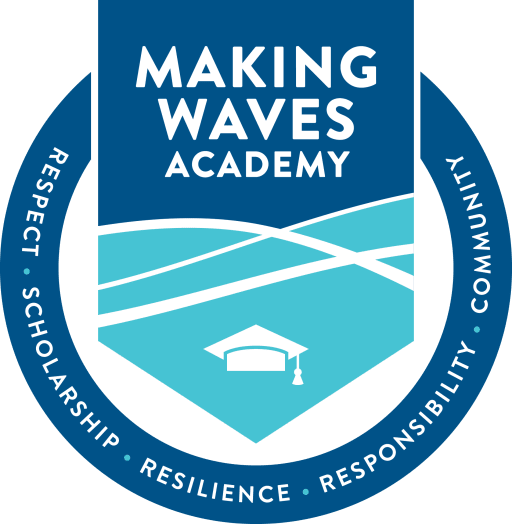 LCAP Educational-Partner Engagement
October 6
May 4
March 23
March 17, 27, 28 30
December  1
February 2
LCAP Advisory Group launch
LCAP Public Hearing (Board Meeting)
LCAP Advisory Group, Present updates, receive input on Goals 2, 4, 7, 8
ELAC, Students, and Staff LCAP review sessions
LCAP Advisory Group reviews initial drafts of key sections of 2023-24 LCAP
LCAP Advisory Group: Present updates, receive input on Goals 
1, 3, 5, 6
Programmatic Revisions/Additions
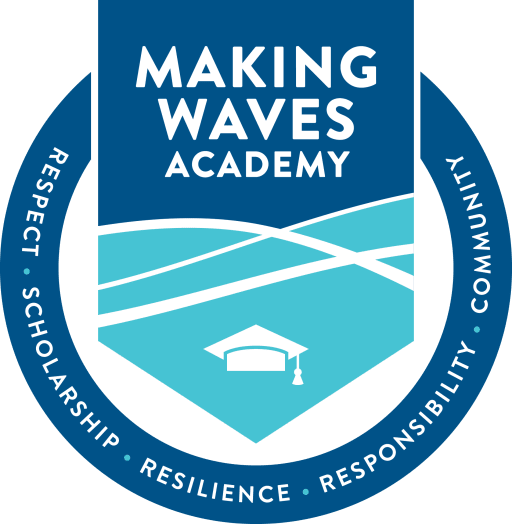 Budget Context
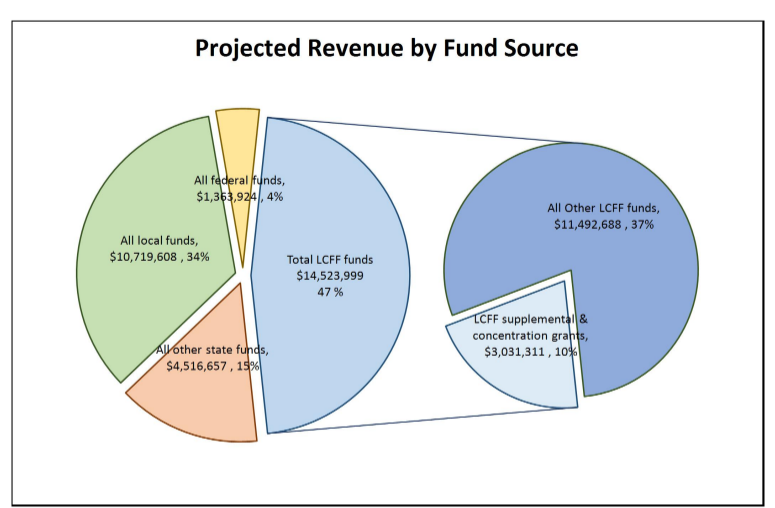 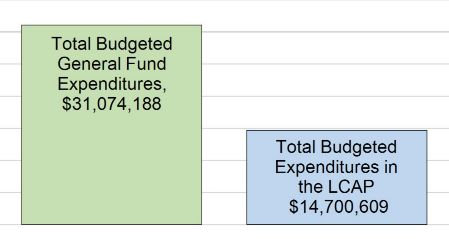 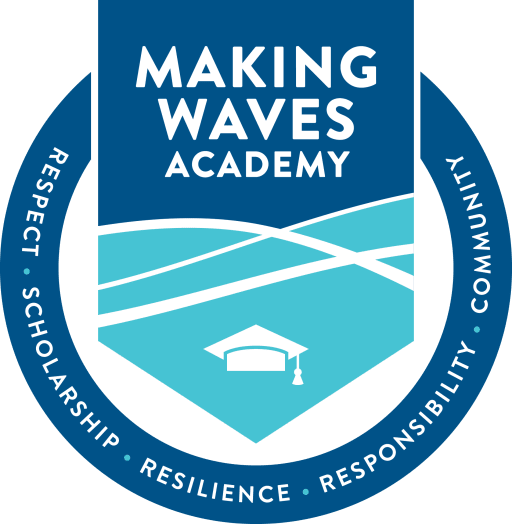 Guiding Question
What feedback, refinements, or questions do you have related to 23-24 LCAP? (goals, metrics, actions, or expenditures?)
If you have found any typos or other small corrections, you can send those directly to Molly Moloney to correct.
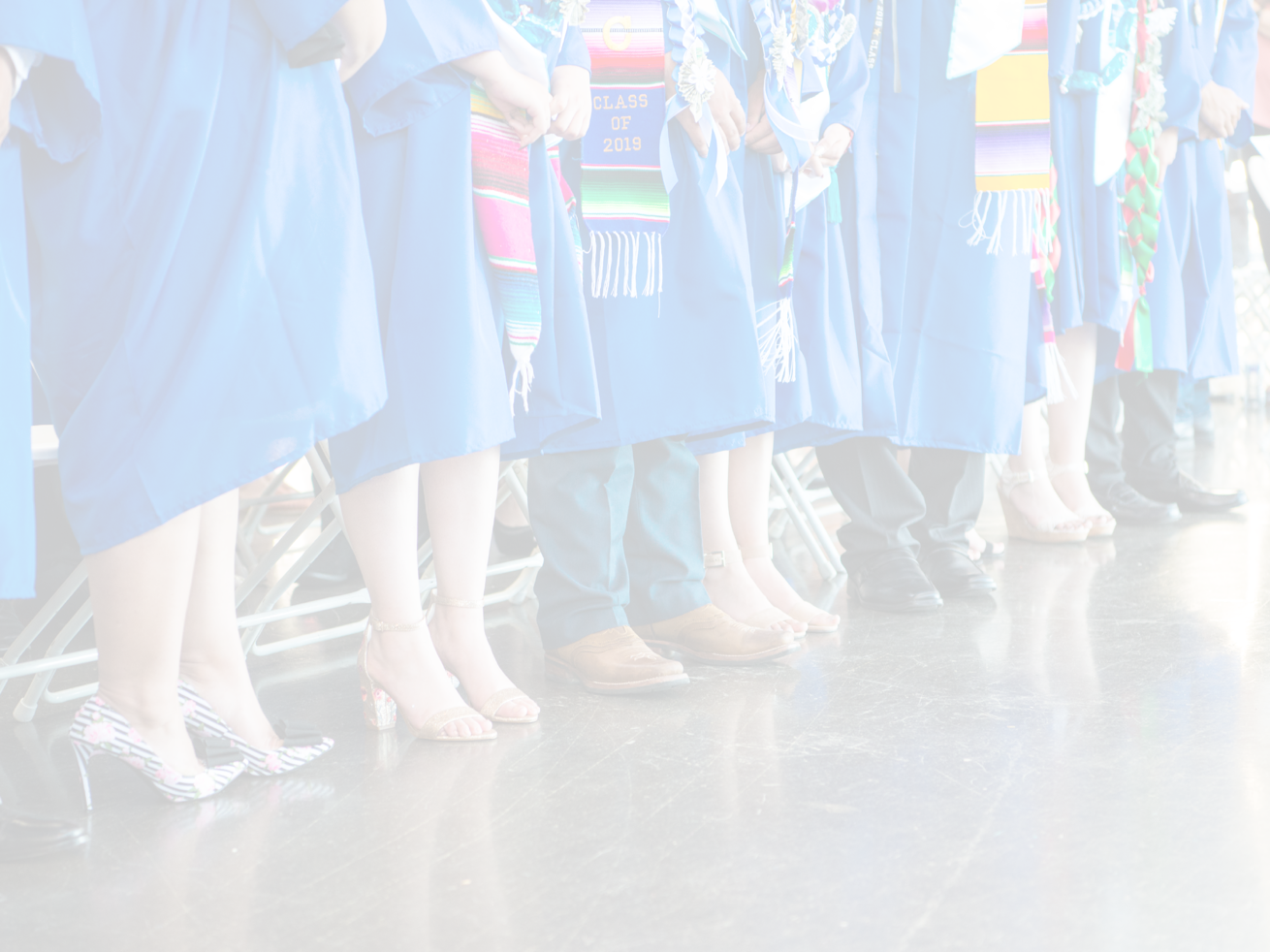 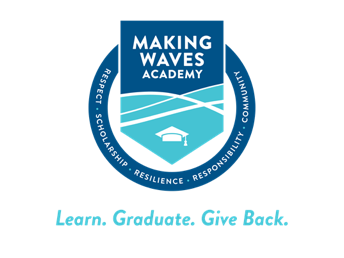 Thank You!
‹#›
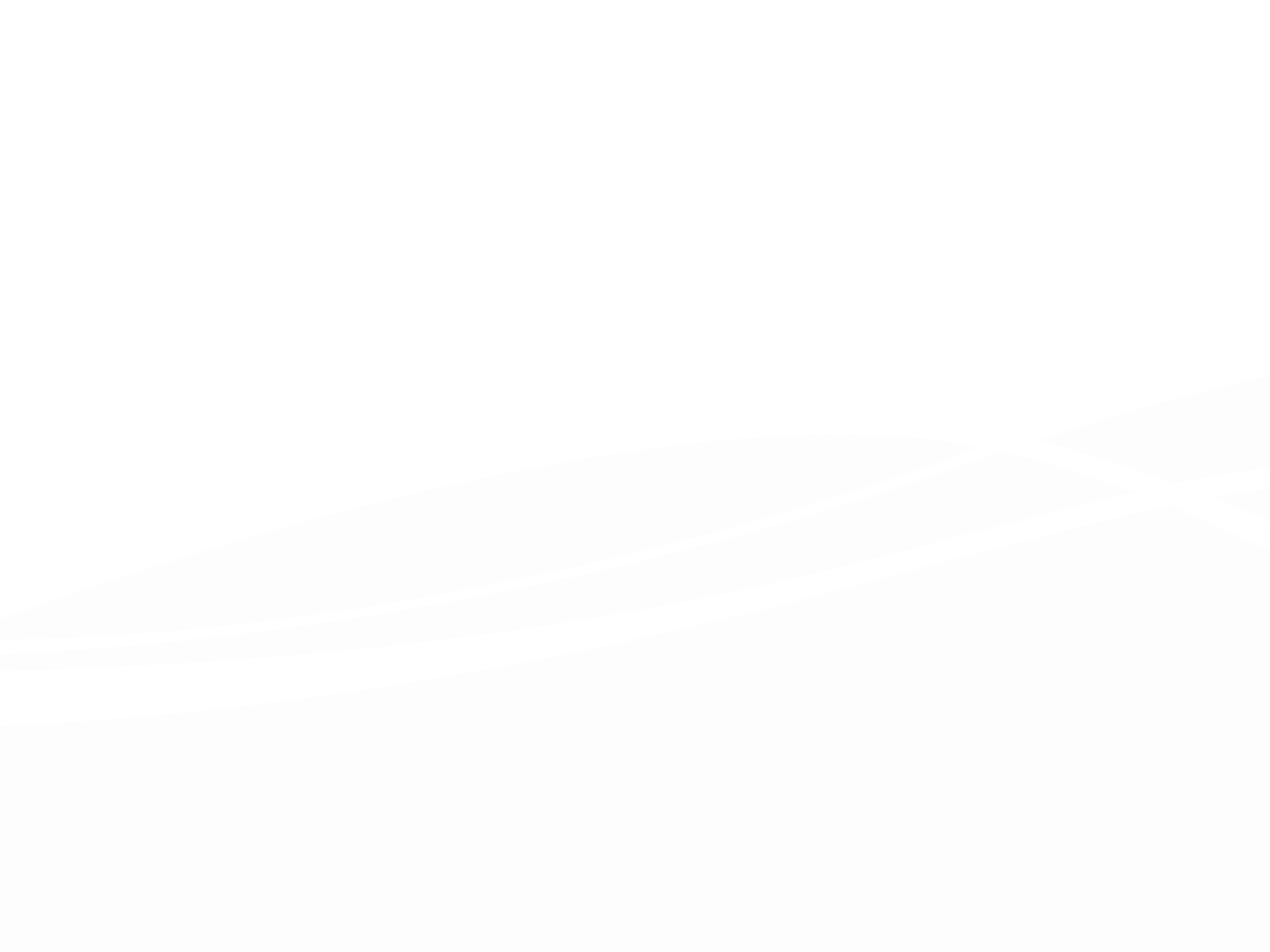 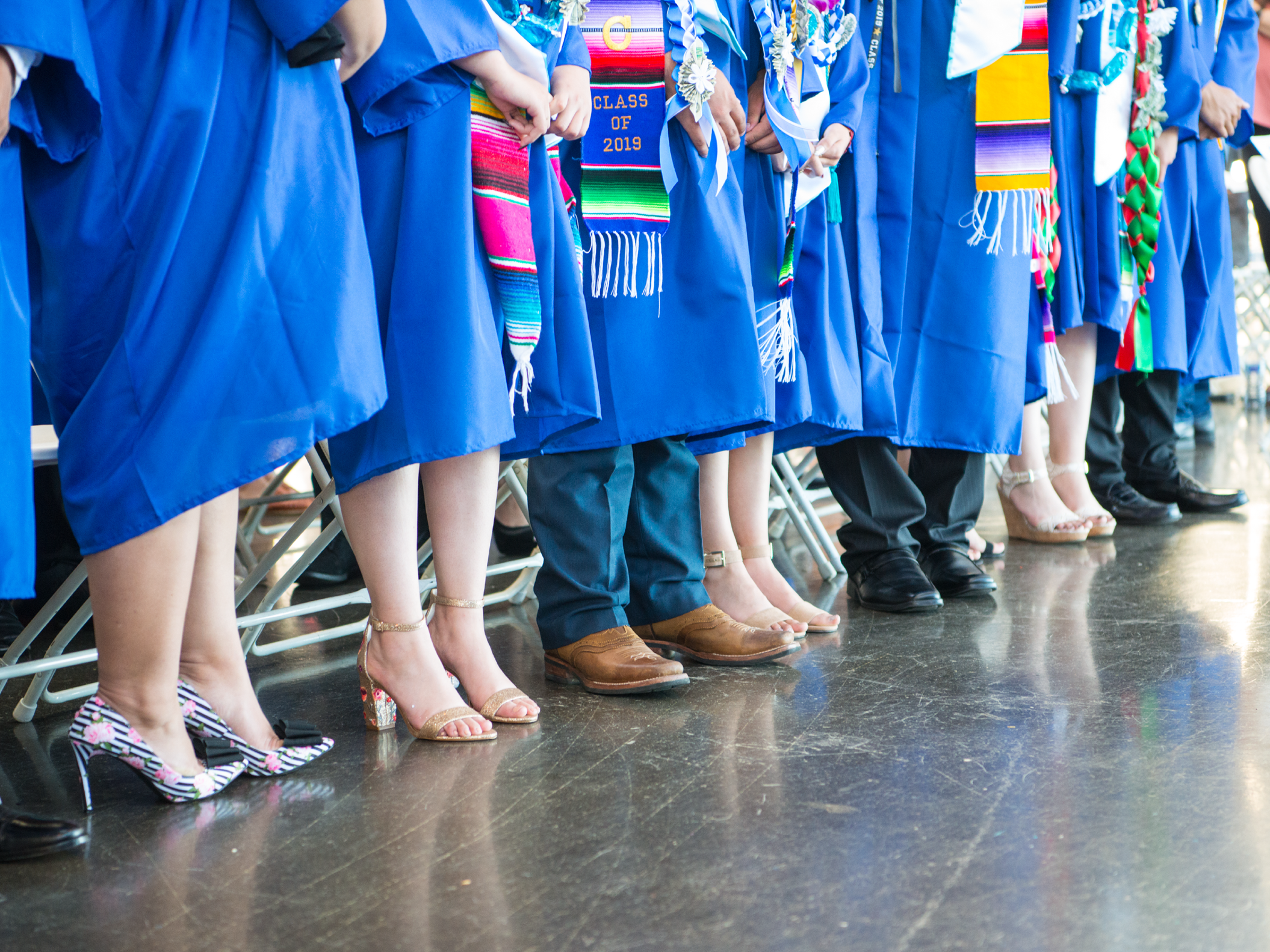 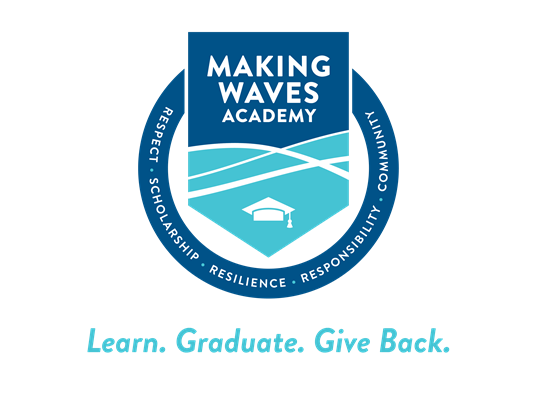 Break…
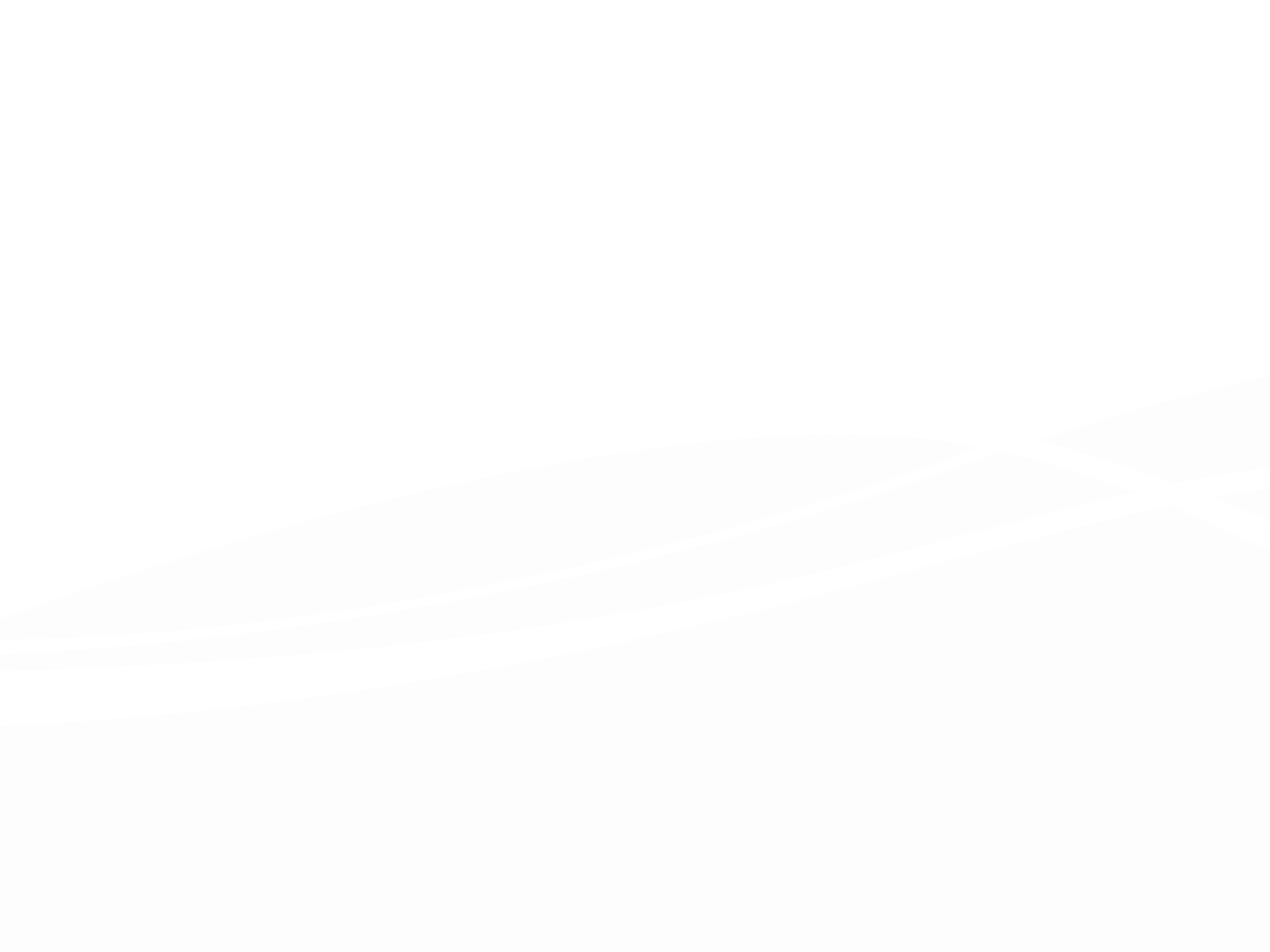 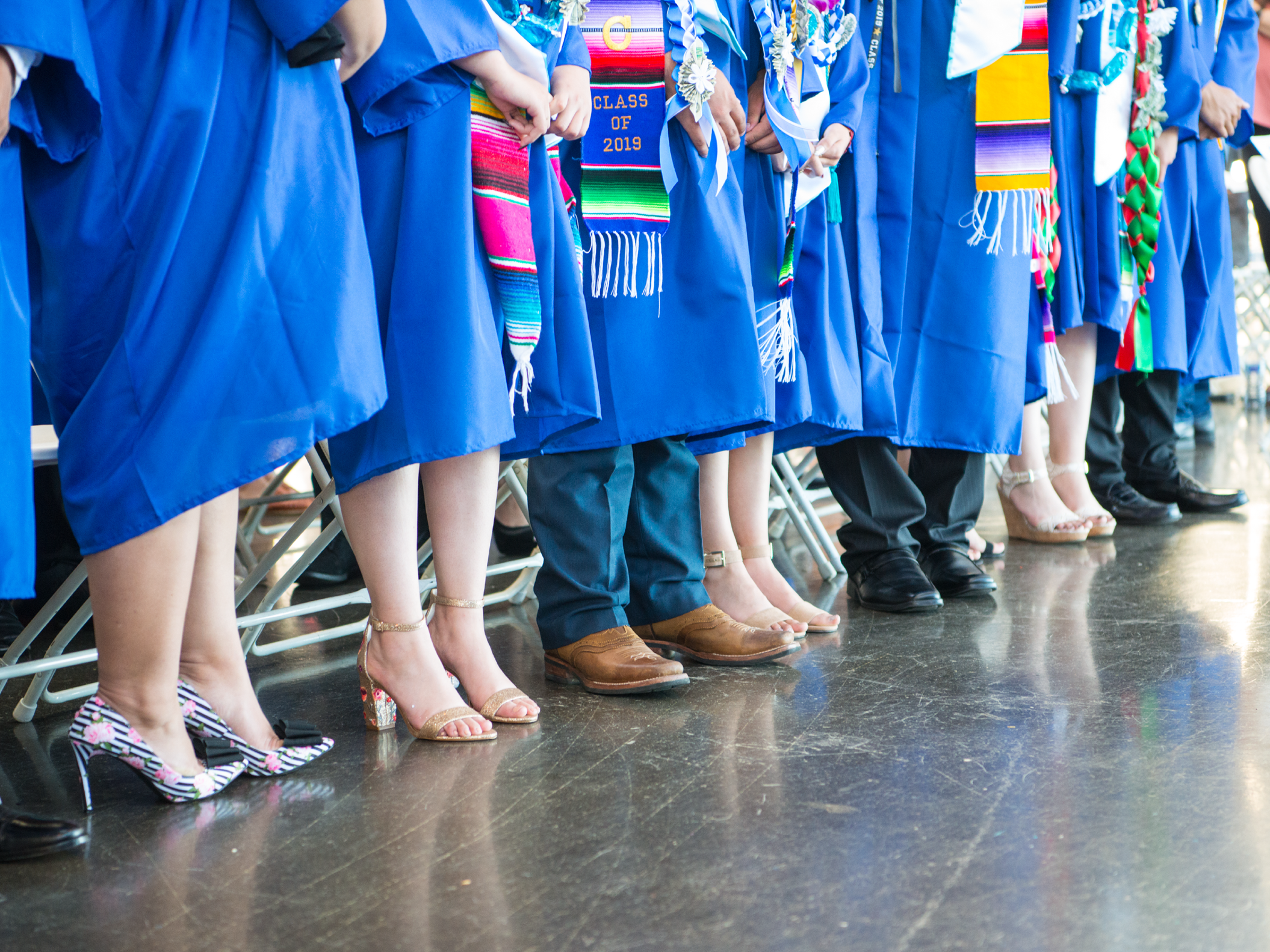 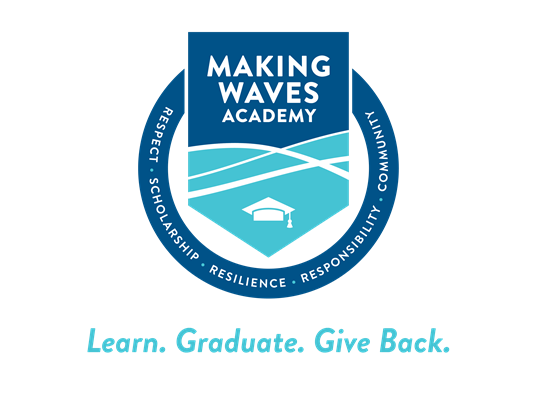 Closed session in progress...